第 4 节
蛋白质是生命活动的主要承担者
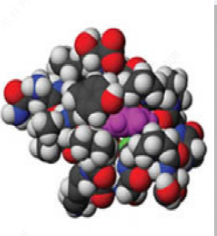 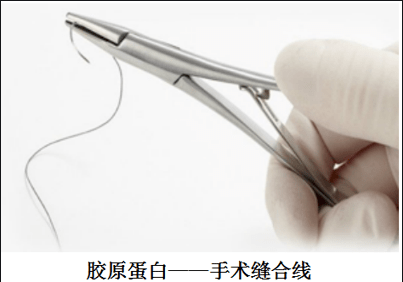 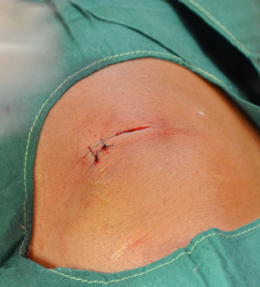 一、蛋白质的功能
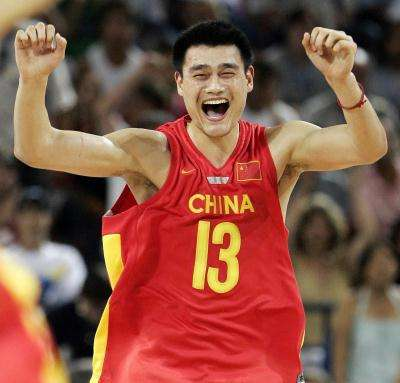 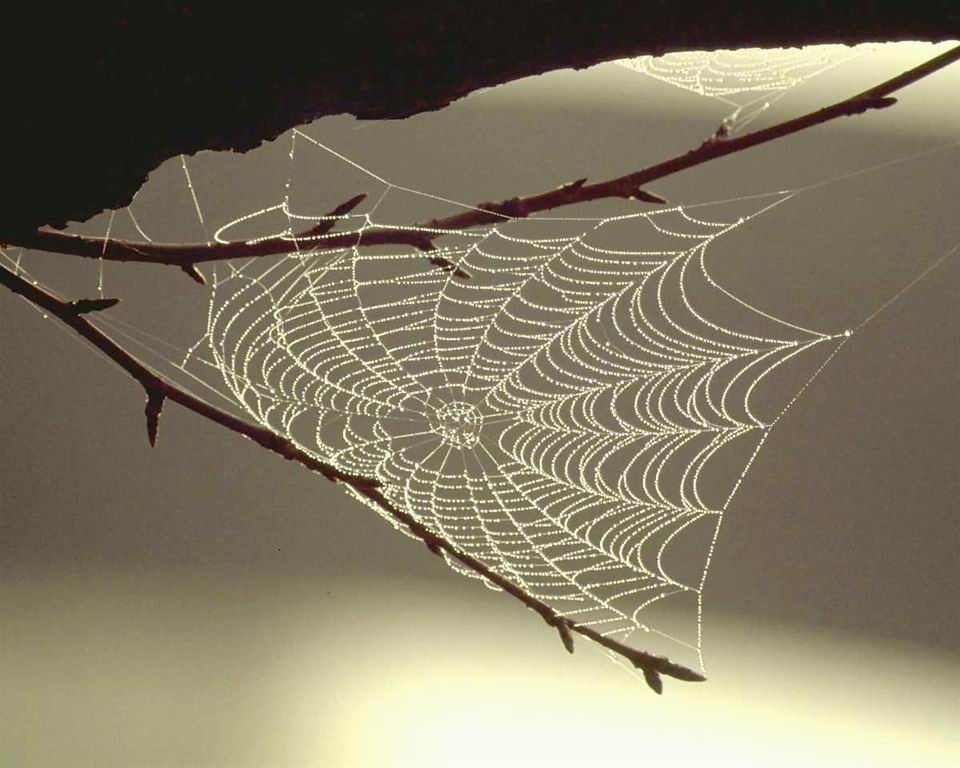 参与组成细胞结构
——结构蛋白
一、蛋白质的功能
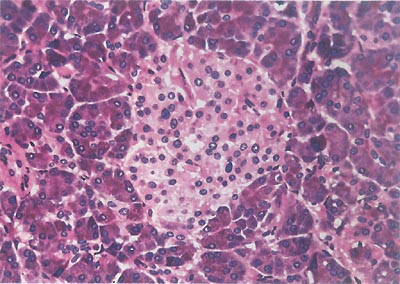 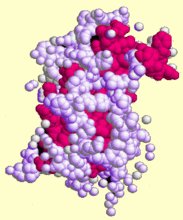 胰岛素调节血糖浓度，生长激素调节生长发育
 ——信息传递和调节作用
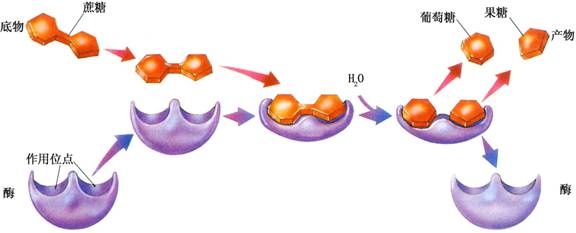 绝大多数酶都是蛋白质
——催化作用
一、蛋白质的功能
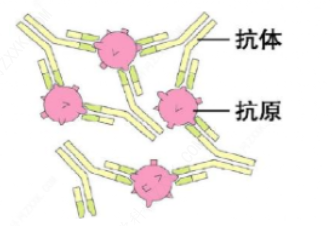 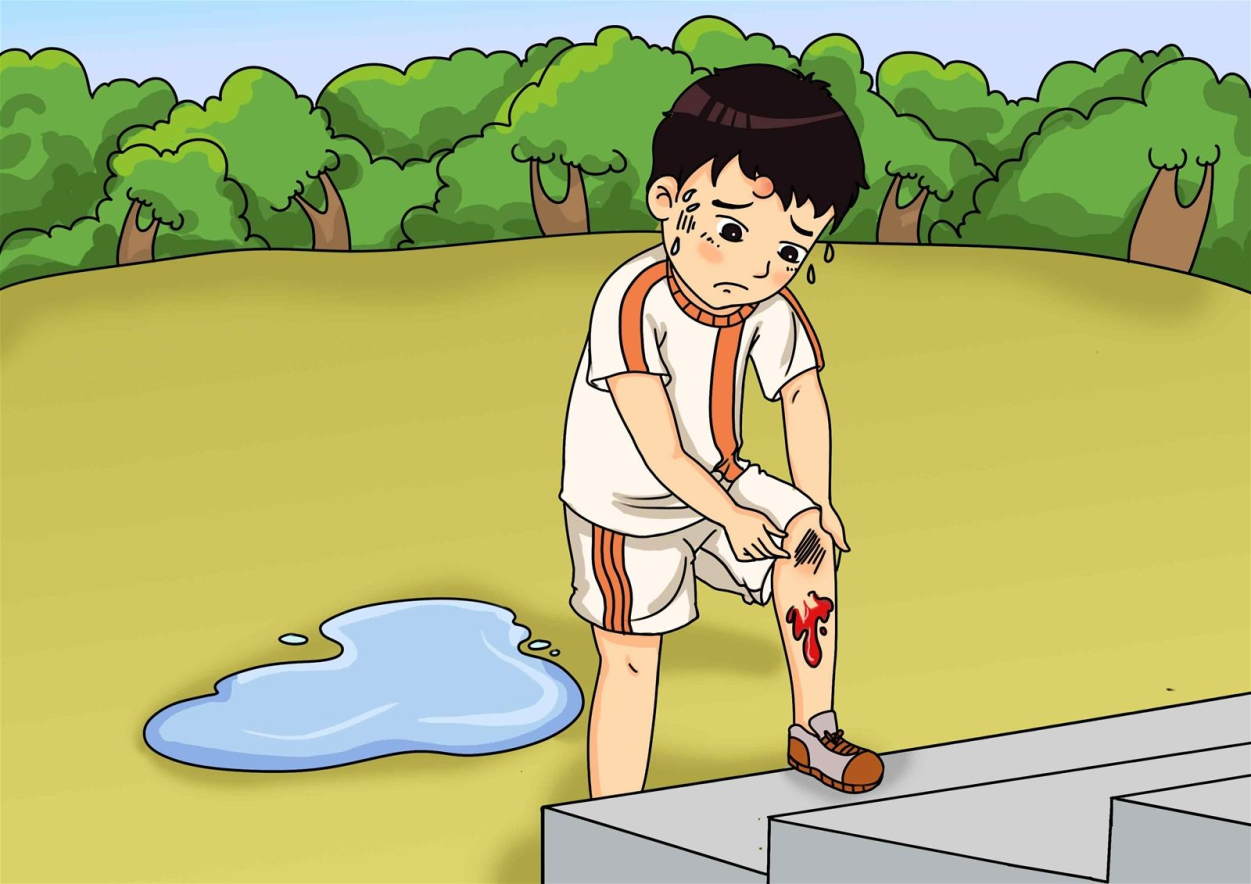 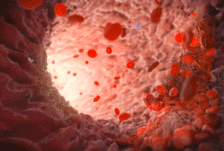 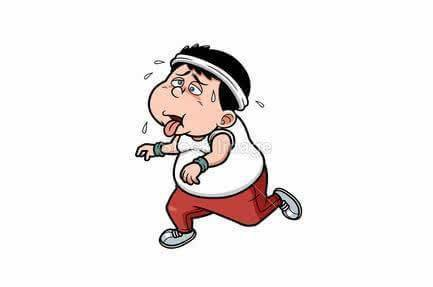 血红蛋白运输氧气
——运输作用
抗体帮助人体抵御等抗原
   ——免疫作用
蛋白质的功能
1、结构蛋白：构成细胞和生物体结构的重要物质
2、催化作用：绝大多数酶都是蛋白质
3、运输作用：血红蛋白、载体蛋白
4、信息传递和调节：胰岛素、生长激素
5、免疫作用：抗体
蛋白质是生命活动的主要承担者
H
O
H
H
O
O
H2N—C— C—OH
H2N—C— C—OH
H2N—C— C—OH
CH
CH3
CH3
CH3
CH2
CH
CH3
CH3
羧基    —COOH 
                 O
             —C—OH
氨基    —NH2 
                 H
             —N—H
二、蛋白质的基本组成单位——氨基酸
H
O
H2N—C— C—OH
H
丙氨酸
甘氨酸
缬氨酸
亮氨酸
氨基酸的结构具有什么共同点和不同点？
1. 氨基酸的结构通式
羧基
H
羧基
H
O
H
OH
C
C
H        N
COOH
H N
C
2
氨基
氨基
R
R
决定氨基酸的种类
结构组成：至少含有一个氨基和一个羧基，且都连在同一个碳原子上，这个碳原子还连接一个氢原子和R基。
元素组成：都含有Ｃ、Ｈ、Ｏ、Ｎ；有些还有S。
SH
H
H2N
H2N
C
C
COOH
COOH
CH3
CH2
NH2
H
CH
H2N
COOH
H2N
CH2
C
COOH
CH2
H
SH
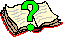 哪些是组成蛋白质的氨基酸？
×
√
√
×
2.组成人体蛋白质的氨基酸的种类(21种）
(1) 必需氨基酸：
——人体细胞不能合成的氨基酸，共8种。
甲硫氨酸，缬氨酸，赖氨酸，异亮氨酸，
苯丙氨酸，亮氨酸，色氨酸，苏氨酸。
甲 携 来 一 本 亮 色 书
(2)非必需氨基酸：
——人体细胞能够合成的氨基酸，共13种。
例　下列有关氨基酸的描述，正确的是
A.氨基酸是构成蛋白质的基本单位，由氨基和羧基组成
B.每种氨基酸至少具有一个氨基和一个羧基
C.人体内的氨基酸必须从食物中获取
D.每个氨基酸分子都只含有C、H、O、N四种元素
B
变式训练　下列哪项不是构成蛋白质的氨基酸
A. 				   B. 




C. 				    D.
B
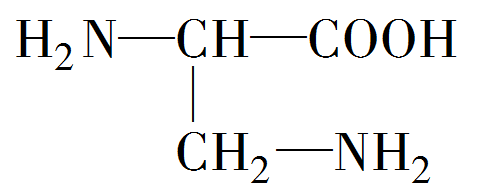 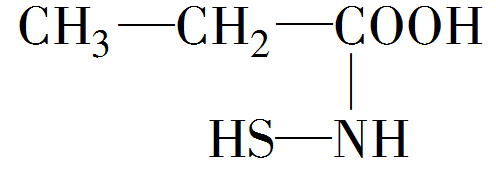 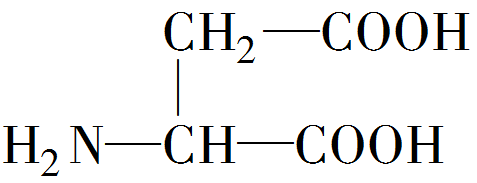 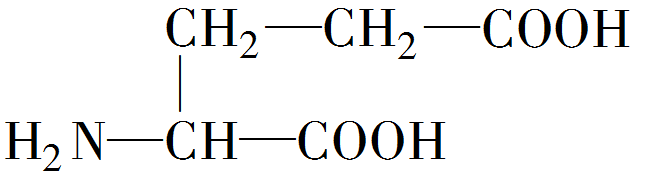 归纳总结：
“两看法”判断组成蛋白质的氨基酸
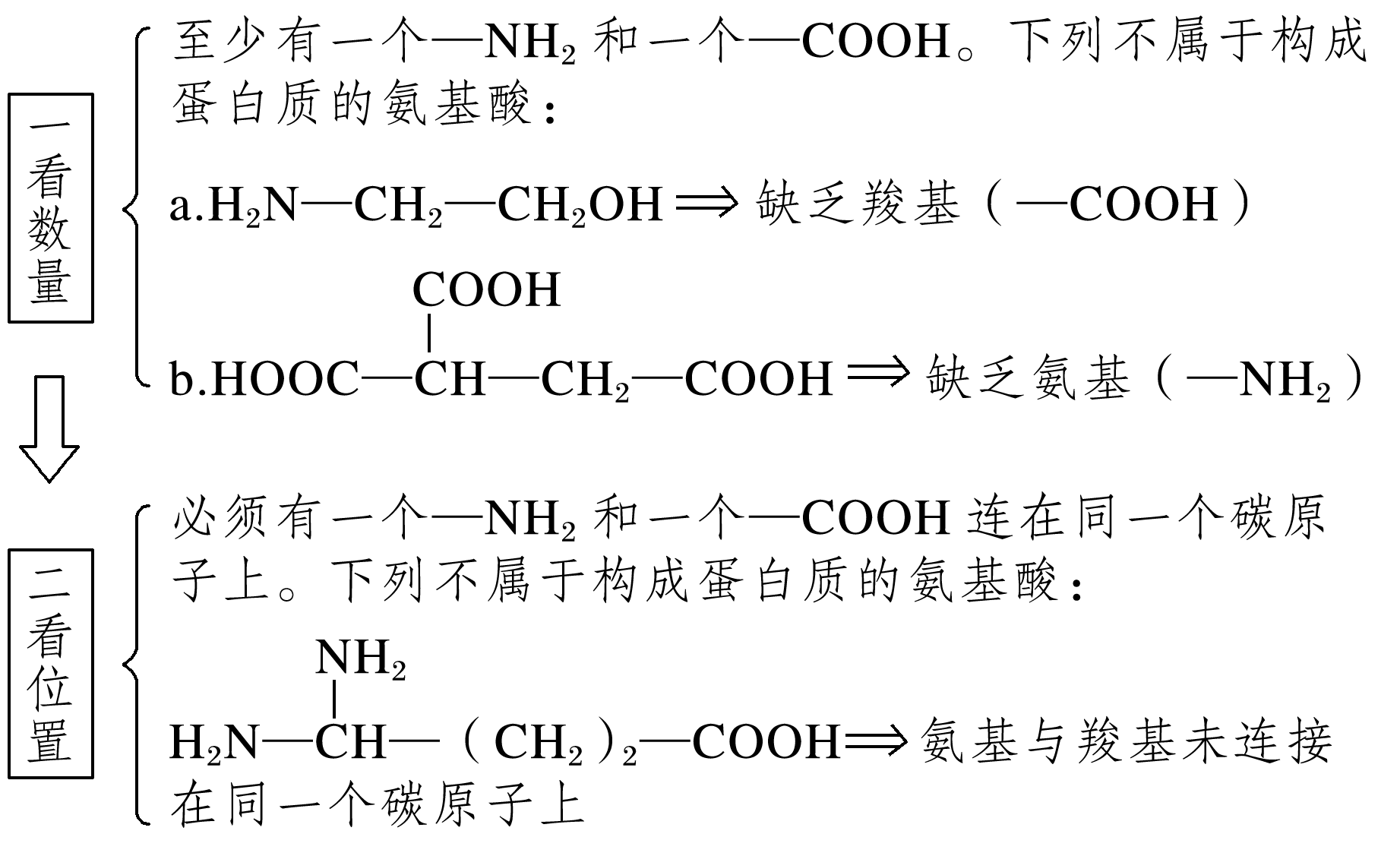 【变式训练】谷氨酸的R基为—C3H5O2,1分子谷氨酸含有的C、H、O、N原子数依次是(　　)
	A．5、9、4、1	      B．4、8、5、1
	
 C．5、8、4、1	      D．4、9、4、1
A
H
H
C
COOH
N
R2
三、氨基酸的连接方式——脱水缩合
H
O
C
NH2
C
OH
H
R1
H2O
H
H
C
COOH
N
R2
三、氨基酸的连接方式——脱水缩合
H
O
二肽
C
H2N
C
R1
肽键
H2O
H
O
H
H
H
H
O
C
C
N
C
COOH
C
N
H2N
C
R2
R1
R3
三、氨基酸的连接方式——脱水缩合
OH
H
肽键
H2O
H2O
H
O
H
H
H
H
O
C
C
N
C
COOH
C
N
H2N
C
R2
R1
R3
三、氨基酸的连接方式——脱水缩合
三肽
肽键
肽键
H2O
H2O
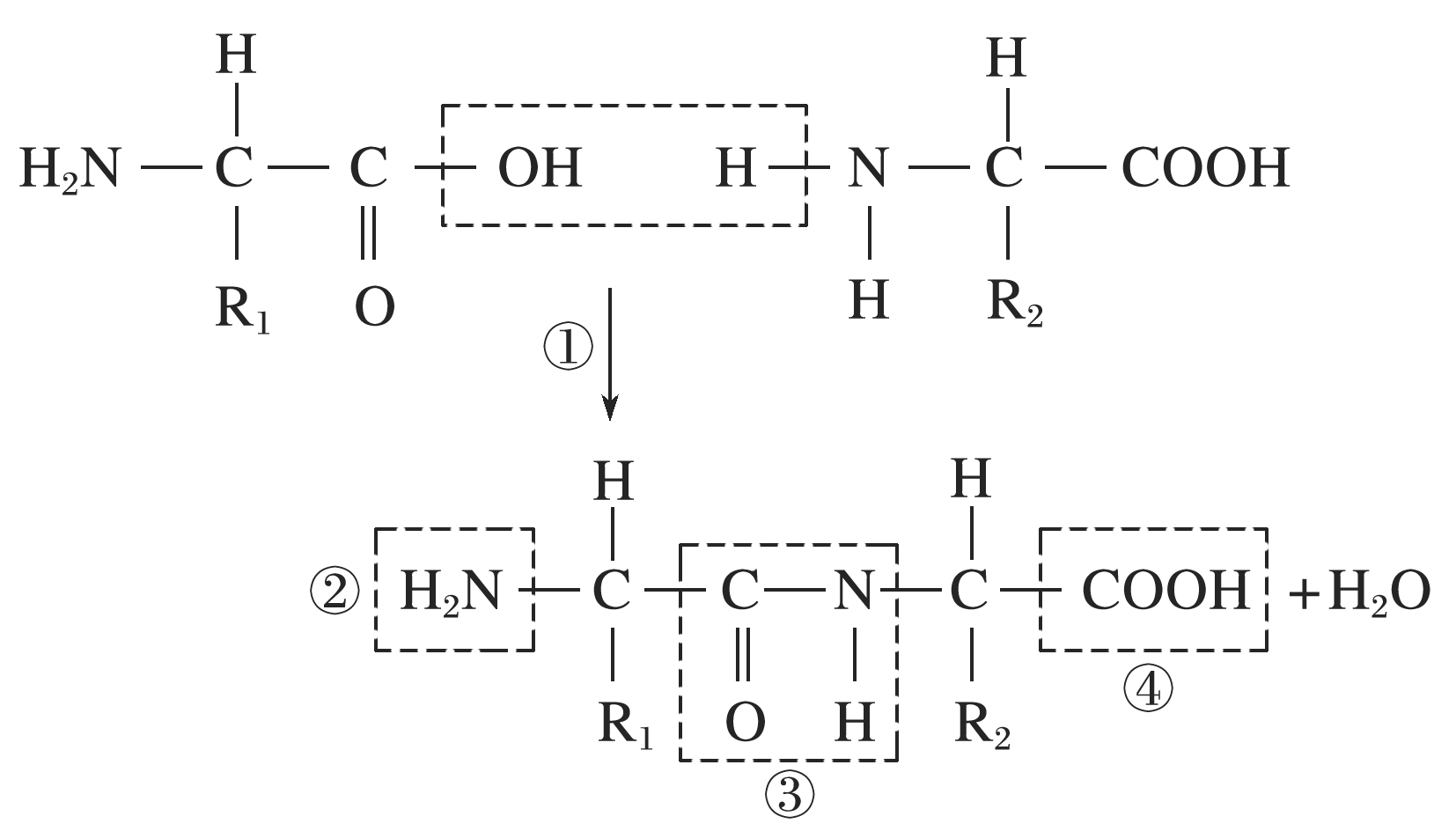 (1)脱水缩合的过程
a.图示①过程称为               ，得到的化合物称为       。该化合物至少含有     个氨基和      个羧基，如果还有其他氨基或羧基，则位于        上。
脱水缩合
二肽
一
一
R基
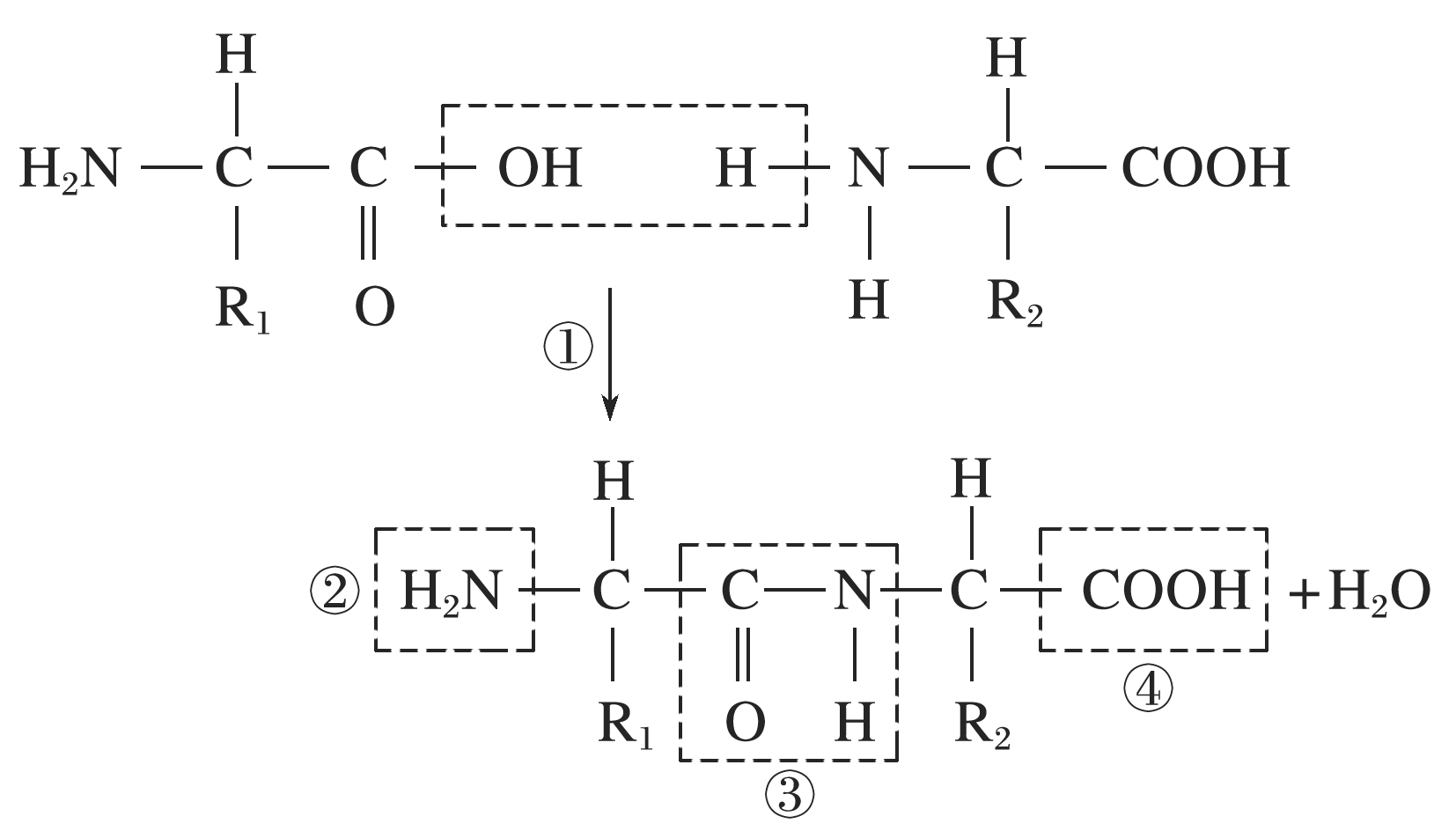 b.图示中②③④的名称依次为          、         、        ，c.①过程产生的H2O中H的来源：                             ；H2O中O的来源：                             。
羧基
氨基
肽键
氨基(—NH2)和羧基(—COOH)
羧基(—COOH)
二、蛋白质的结构及其多样性
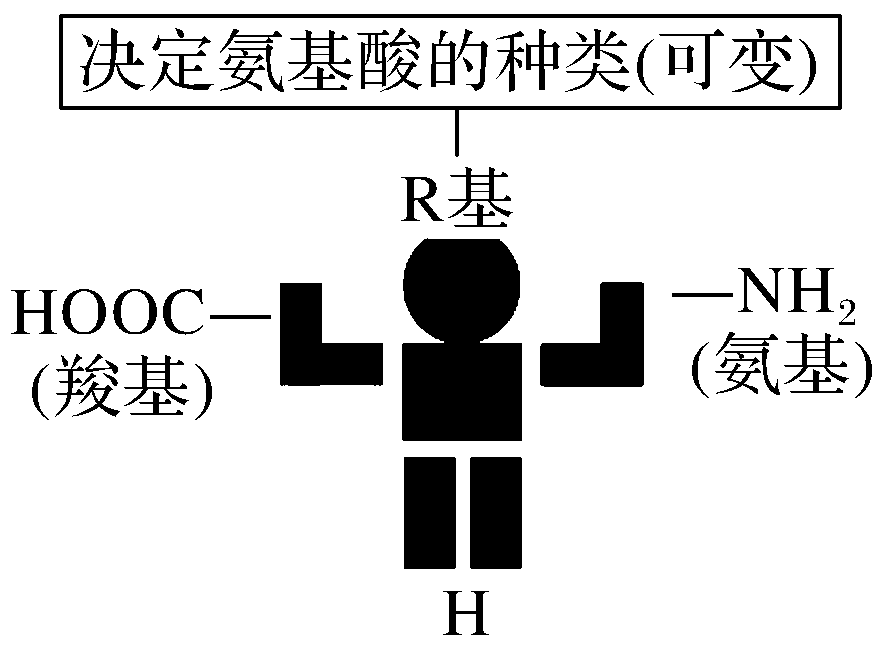 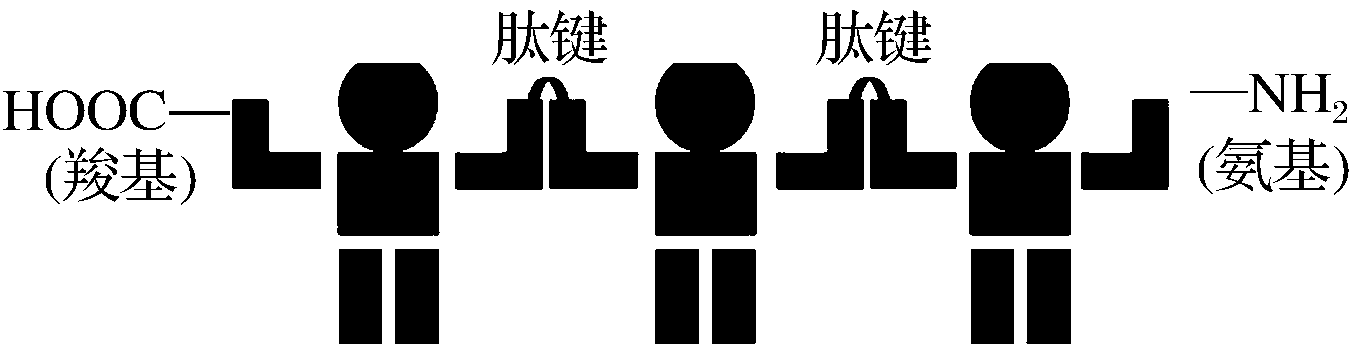 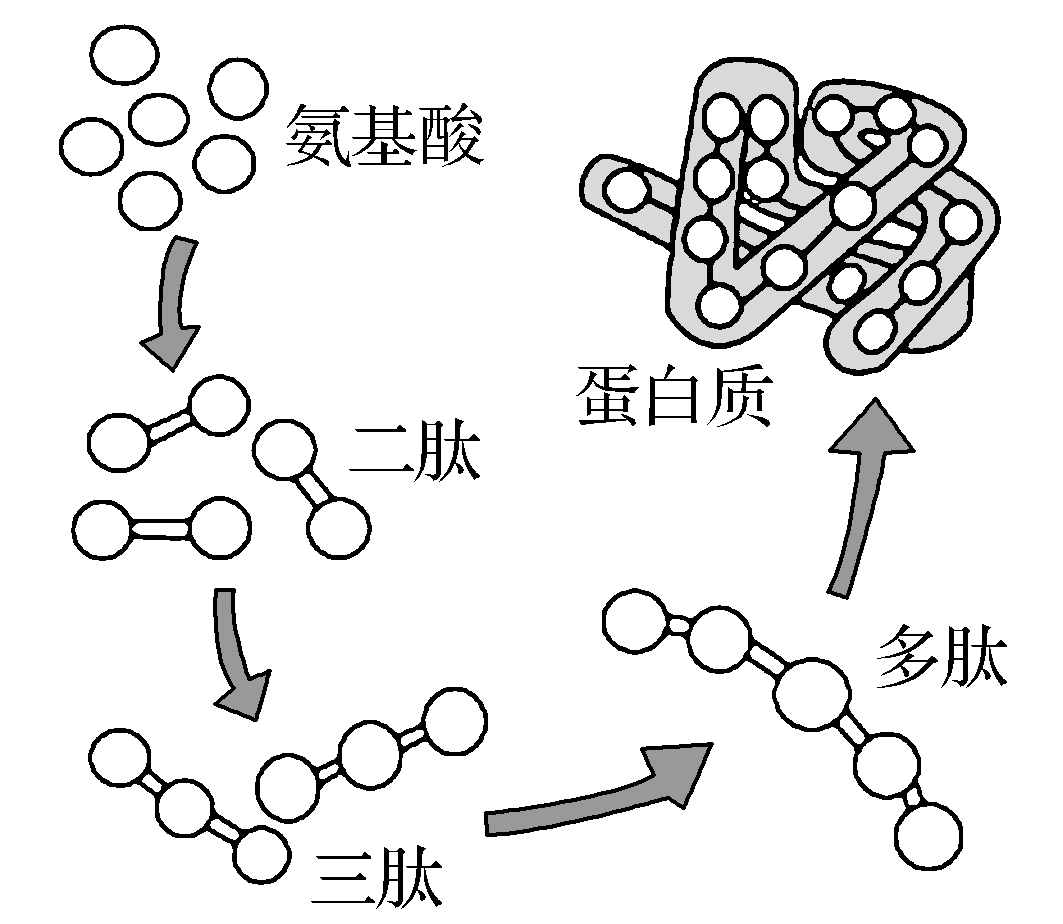 (2)蛋白质的结构层次
氨基酸
　 脱水缩合
二肽：由                              缩合而成的化合物
　
多肽：由                             缩合而成的化合物，通常呈
          结构
　
蛋白质：具有一定的_________
两个氨基酸分子
多个氨基酸分子
链状
空间结构
(1)如图中甲、乙、丙分别说
明蛋白质具有多样性的原因是
氨基酸的
       、        、____     不同。
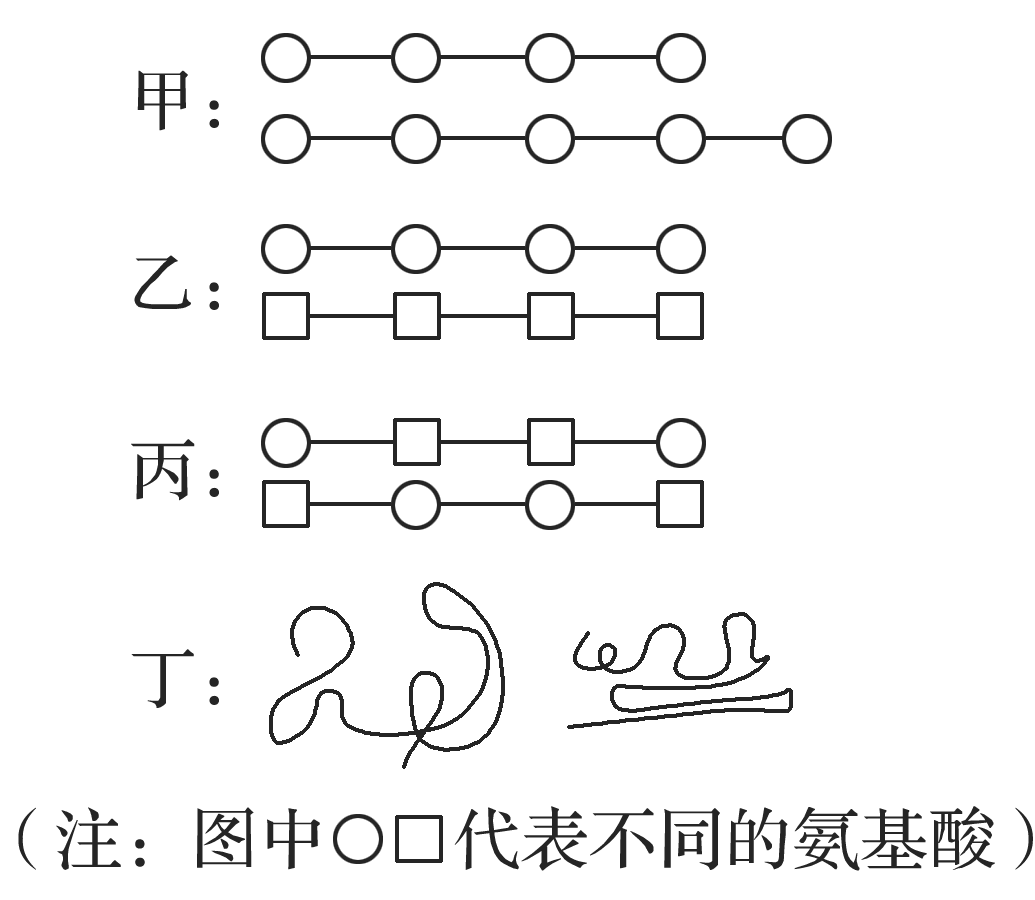 种类
数目
排列顺序
(2)图丁说明蛋白质具有多样性的原因是肽链的
        、        方式，及其形成的         不同。
盘曲
折叠
空间结构
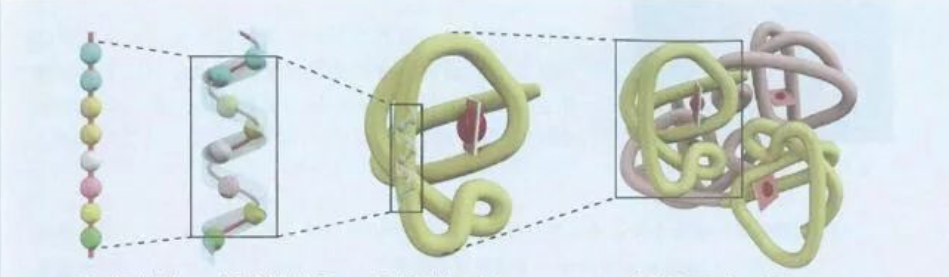 氨基酸的种类不同
氨基酸数目成百上千
蛋白质
结构多样性
蛋白质
功能多样性
氨基酸排列顺序千变万化
肽链空间结构千差万别
H
O
H
H
H
H
O
C
C
N
C
COOH
C
N
NH2
C
R2
R1
R3
三、氨基酸的连接方式——脱水缩合
三肽
肽键
肽键
H2O
H2O
在形成1条肽链的情况下，
形成的肽键数＝失去的水分子数＝氨基酸分子数—１
4个氨基酸形成2条肽链时，形成     个肽键，脱去   分子水。
2
2
5个氨基酸形成2条肽链时，形成     个肽键，脱去   分子水。
3
3
4
4
6个氨基酸形成2条肽链时，形成     个肽键，脱去   分子水。
3
3
6个氨基酸形成3条肽链时，形成     个肽键，脱去   分子水。
n个氨基酸形成m条肽链，脱去         分子水，含有          个肽键
n-m
n-m
形成肽链时，
肽键数=失去的水分子数=氨基酸分子数(n) — 肽链数(m)
形成环状肽时，肽键数=失去的水分子数=氨基酸分子数(n)
H
COOH
COOH
C
H2N
课堂小结
C，H，O，N等
生命活动的主要承担者
结构蛋白
组成
元素
运输
氨基酸
多肽
蛋白质
21种
脱水缩合
盘区折叠
功能
催化
种类
R
调节
免疫
结构通式
等......
结构多样性
功能多样性
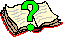 蛋白质是细胞内最重要的生命物质之一，具有多样性和特异性，其结构与功能是相适应的。下列蛋白质物质与其功能对应不正确的是（         ）。
A 胰岛素与调节                               B 抗体与免疫
C 淀粉酶与运输                               D 血红蛋白与运输
C
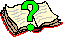 1. 氨基酸形成蛋白质时，水中的氢来自于(    )
A．肽键 
B．氨基  
C．羧基 
D．氨基和羧基
D
2. 氨基酸形成蛋白质时，水中的氧来自于(    )
A．肽键 
B．氨基  
C．羧基 
D．氨基和羧基
C
现假定氨基酸的平均分子量为180，有10个氨基酸形成1条肽链，求这条肽链的相对分子质量：
180×10-18×(10-1)=1638
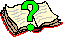 若条件改为形成2条肽链，结果为多少？
180×10-18×(10-2)=1656
若假定氨基酸的平均分子量为a，有n个氨基酸形成m条肽链，求蛋白质的相对分子质量b：
b=n×a-18(n-m)